Vanhat varastosäiliöt
Vanhat varastosäiliöt
Vanha varastosäiliö – 

Sen kun varastoi maailman nappiin…

Ei huolta huoltamisesta..

Ei voida tehdä mitään, - ei tarvetta mihinkään?

Ikuinen säiliö !
2
10.5.2016 | Hannu Kononen
Vanhat varastosäiliöt
Laki vaarallisten kemikaalien ja räjähteiden käsittelyn turvallisuudesta 3.6.2005/390:

Valvonta viranomaiset: Tukes ja Pela

Yleiset turvallisuusperiaatteet
7 §
Selvilläolovelvollisuus
8 §
Valintavelvollisuus
9 §
Huolehtimisvelvollisuus
3
10.5.2016 | 10.5.2016
Vanhat varastosäiliöt
Toiminnan järjestäminen tuotantolaitoksessa

10 §
Onnettomuuksien ehkäiseminen
Toiminnanharjoittajan on ryhdyttävä kaikkiin tarpeellisiin toimiin onnettomuuksien ehkäisemiseksi ja niistä ihmisten terveydelle ja ympäristölle sekä omaisuudelle aiheutuvien seurausten rajoittamiseksi. (10.4.2015/358)
4
10.5.2016 | 10.5.2016
Vanhat varastosäiliöt
Vaarallisiin kemikaaleihin liittyvien laitteistojen asennus ja huolto

53 §
Laitteistojen asennus ja huolto
Vaarallisten kemikaalien valmistus-, siirto-, varastointi- ja käyttölaitteistot tulee asentaa ja huoltaa asiantuntevasti ja huolellisesti siten, että niiden käytöstä ei aiheudu henkilö-, ympäristö- ja omaisuusvahingon vaaraa.
5
10.5.2016 | 10.5.2016
Vanhat varastosäiliöt
102 § (11.12.2009/1030)

Tarkastuslaitoksen tehtävät
Tarkastuslaitoksen tehtävänä on suorittaa varastosäiliöiden tarkastukset, joilla varmistetaan, että nämä täyttävät niille tässä laissa säädetyt vaatimukset.

Tarkastuslaitoksia mm
Inspecta
Dekra
6
10.5.2016 | 10.5.2016
Vanhat varastosäiliöt
51 §
Ohjeet ja merkinnät
Sen, joka saattaa esim. varastosäiliön markkinoille, on huolehdittava, että tuotteen mukana seuraa tuotteen turvallisen asennuksen, käyttöönoton, käytön ja kunnossapidon edellyttämät tiedot ja ohjeet.

Sen, joka saattaa säiliön markkinoille, on huolehdittava, että tuote on varustettu tuotteen käyttöturvallisuuden ja tunnistamisen sekä valmistajan ja markkinoille saattajan selvittämisen edellyttämillä merkinnöillä sekä tuotteen vaatimustenmukaisuuden osoittavilla merkinnöillä.
7
10.5.2016 | 10.5.2016
Vanhat varastosäiliöt
Vaarallisiin kemikaaleihin liittyvien laitteistojen asennus ja huolto
53 §
Laitteistojen asennus ja huolto
Vaarallisten kemikaalien varastointi- ja käyttölaitteistot tulee asentaa ja huoltaa asiantuntevasti ja huolellisesti siten, että niiden käytöstä ei aiheudu henkilö-, ympäristö- ja omaisuusvahingon vaaraa.
8
10.5.2016 | 10.5.2016
Vanhat varastosäiliöt
Valtioneuvoston asetus öljylämmityslaitteistojen asennus- ja huoltotoimintaa sekä maanalaisten öljysäiliöiden tarkastusta harjoittavien hyväksymisestä 18.10.2012/558
1 § öljylämmityslaitteistojen asennus- ja huoltotoimintaa sekä maanalaisten öljysäiliöiden tarkastusta harjoittavan (hyväksytty liike) on haettava kirjallisesti hyväksyntää ennen toiminnan aloittamista Turvallisuus- ja kemikaalivirastolta.
10.5.2016 | 10.5.201
9
Vanhat varastosäiliöt
54 §
Maanalaisten öljysäiliöiden määräaikaistarkastus
Omistajan tai haltijan on huolehdittava, että tärkeällä tai muulla vedenhankintaan soveltuvalla pohjavesialueella olevat maanalaiset öljysäiliöt tarkastetaan määräajoin.

Säiliö, joka 1 momentissa tarkoitetussa tarkastuksessa havaitaan öljyvahingonvaaraa aiheuttavaksi, on korjattava tai poistettava käytöstä. Välitöntä vaaraa aiheuttava säiliö on heti poistettava käytöstä.
10
10.5.2016 | 10.5.2016
Vanhat varastosäiliöt
Kauppa- ja teollisuusministeriön päätös öljylämmityslaitteistoista 15.4.1985/314

Kauppa- ja teollisuusministeriön päätös maanalaisten öljysäiliöiden määräaikaistarkastuksista 30.3.1983/344

Tämä päätös ei koske:
1) kaksoisvaippasäiliöitä tai niihin verrattavia säiliöitä, joissa on vuodonilmaisujärjestelmä;
2) suoja-altaassa olevia maanalaisia säiliöitä, joissa on hälyttävä vuodonilmaisujärjestelmä; eikä
11
10.5.2016 | 10.5.2016
Vanhat varastosäiliöt
jaetaan niiden kunnon perusteella seuraaviin luokkiin:

1) luokka A:

2) luokka B:
 
3) luokka C:

4) luokka D:
12
10.5.2016 | 10.5.2016
Vanhat varastosäilöt
Hyväksyttyjen liikkeiden pätevyysluokat
13
10.5.2016 | 10.5.2016
Vanha varastosäiliö
Mitä pitää tehdä?

Säiliön tyhjentäminen ja tarkastaminen…

Kuka saa puhdistaa ja tarkastaa säiliön kunnon?

Siirto tai myyminen?
Kuka toteaa, että säiliö on määräysten mukainen?
14
10.5.2016 | 10.5.2016
Vanhat varastosäiliöt
Öljyalan palvelukeskus:

Kuinka ehkäiset öljyvahingon

1) Tarkistuta öljysäiliö 5 -10 vuoden välein Tukesin hyväksymällä tarkastusliikkeellä.
2) tarkista vakuutus ehtosi ja huomio suojeluohje.
3) Vanha öljysäiliö on ympäristöriski ja sitä kautta taloudellinen riski. Vaihda säiliö uuteen.
15
10.5.2016 | 10.5.2016
Vanhat varastosäiliöt
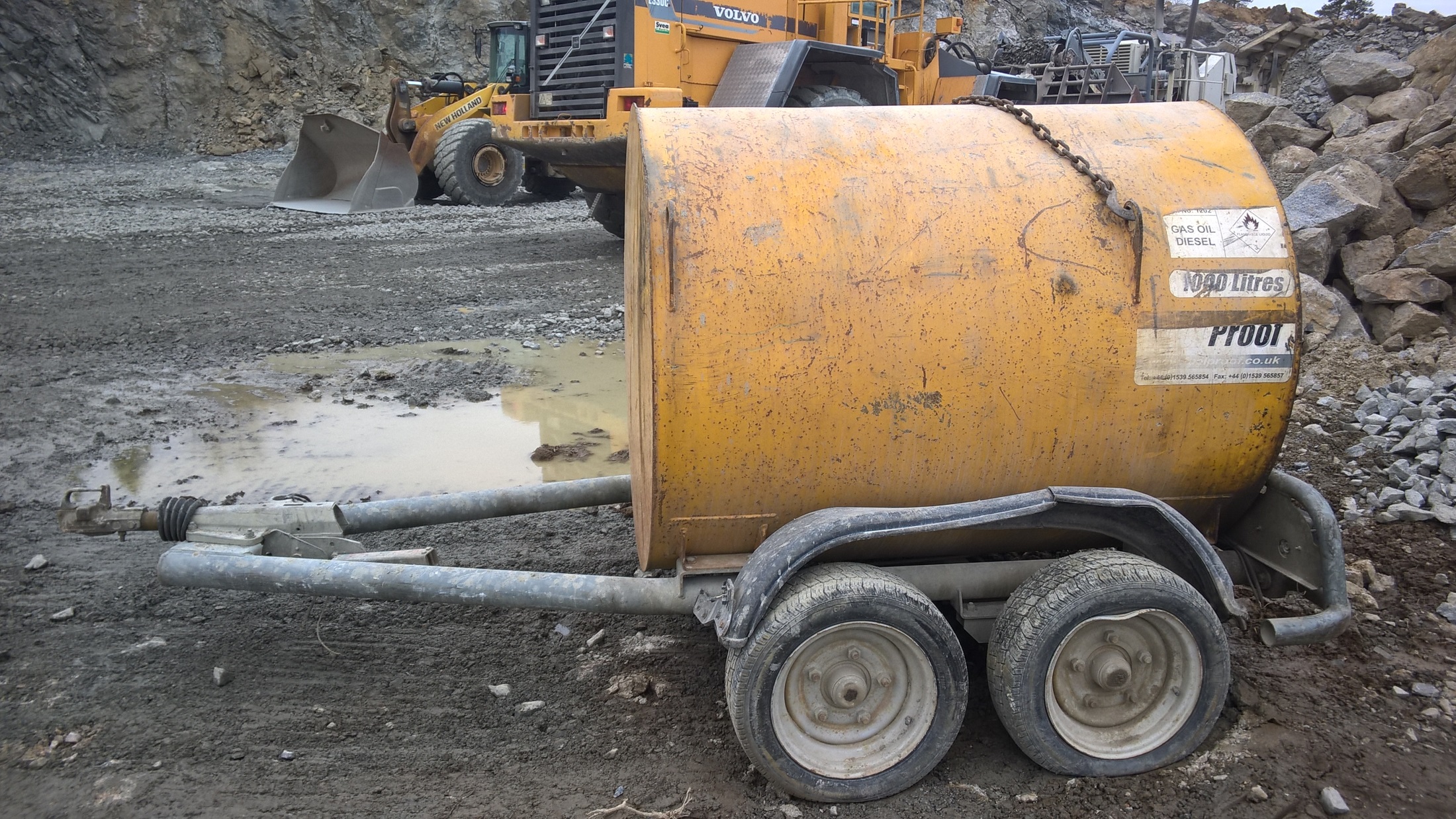 16
10.5.2016 | 10.5.2016